Norime ar nenorime, mokame ar nemokame, nuo ryto iki vakaro su kuo nors bendraujame: su draugais, šeimos nariais, kaimynais, bendradarbiais, vadovais, klientais, netgi su nepažįstamais žmonėmis. Negana to, atsidūrę vienumoje, imame bendrauti su... savimi. Gebėjimas bendrauti be galo svarbus mūsų gyvenimo kokybei. Kaip išmokti tai daryti kuo efektyviau?
NAUJOS KNYGOS. KVIEČIAME Į BIBLIOTEKĄ!
Roberto Sapolskio knyga „Elgesys“ pretenduoja tapti psichologijos mokslo klasika ir šiandien daro didžiulę įtaką gretimoms mokslo sritims – biologijai, genetikai, sociologijai, istorijai, filosofijai ir kt. Šis veikalas, palyginti su kitais tokio tipo leidiniais, piešia vieną išsamiausių žmogus elgesio paveikslų ir atsako į klausimą, kodėl elgiamės taip, kaip elgiamės.
NAUJOS KNYGOS. KVIEČIAME Į BIBLIOTEKĄ!
Pasaulyje daug pasimetusių žmonių, kurie nežino, kaip gyventi. Saviugdos knygoje „Kitapus tvarkos. Dar 12 gyvenimo taisyklių" Jordan B. Peterson primena, kad tikrai turime, kur semtis įkvėpimo ir dalijasi psichologinėmis ir filosofinėmis mintimis, profesine patirtimi, nagrinėja mitus, pasakoja asmenines istorijas. Dvylika taisyklių, kurias jis siūlo skaitytojui, padės suprasti, kaip savo gyvenimą padaryti prasmingesniu ir sėkmingesniu.
NAUJOS KNYGOS. KVIEČIAME Į BIBLIOTEKĄ!
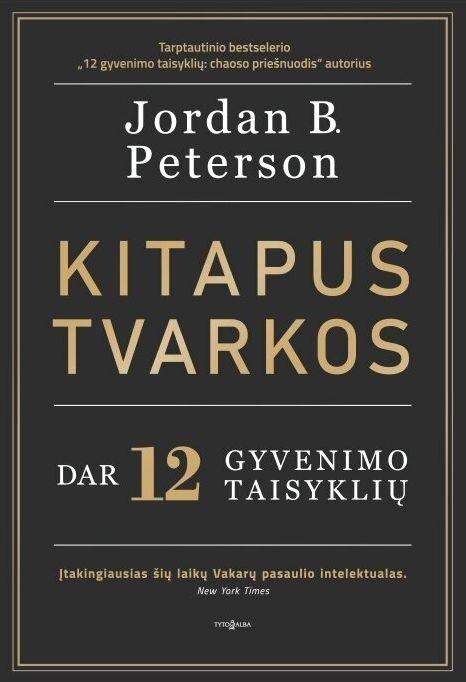 Knygoje „Dirbantis žmogus“ Jamesas Suzmanas, remdamasis įžvalgomis iš antropologijos, archeologijos, evoliucinės biologijos, zoologijos, fizikos ir ekonomikos, parodo: nors vystėmės norėdami darbe rasti džiaugsmo prasmę ir tikslą, didžiąją žmonijos istorijos dalį mūsų protėviai dirbo mažiau ir apie darbą mąstė kitaip nei mes dabar.
NAUJOS KNYGOS. KVIEČIAME Į BIBLIOTEKĄ!
„Gal norėtumėt apie tai pasikalbėti?“ – atviri, šmaikštūs, kartais kiek kandūs memuarai, kuriuose kiekvienas atpažins dalelę savęs. Gottlieb kviečia pažvelgti iš abiejų pusių – ir psichoterapeuto, ir paciento, įsiklausyti ir priimti tiesą, kurią dažnai stengiamės nuslėpti ne tik nuo kitų, bet ir nuo savęs, atpažinti mus gniuždančias istorijas, išmokti joms pasipriešinti ir patikėti, kad niekada ne vėlu viską pradėti iš naujo.
NAUJOS KNYGOS. KVIEČIAME Į BIBLIOTEKĄ!
Kaip trauma veikia vaiko protą – ir ar protas gali pasveikti?
Vaikų psichiatras dr. Bruceʼas D. Perryʼis padeda vaikams, susidūrusiems su neįsivaizduojamu siaubu: išgyvenusiems genocidą, patyrusiems smurtą artimoje aplinkoje, pagrobtiems paaugliams, su vienu ar apskritai be tėvų gyvenantiems. Klasika tapusioje knygoje „Berniukas, kurį augino kaip šunį“ dr. Perryʼis pasakoja jų istorijas apie patirtas traumas ir transformaciją, kurios liudija apie drąsą, žmoniškumą ir viltį.
NAUJOS KNYGOS. KVIEČIAME Į BIBLIOTEKĄ!
Ši Lietuvos mokslininkų ilgalaikiais tyrimais grįsta knyga „100 klausimų apie klimato kaitą“, kurioje atsakoma į 100 aktualių klausimų apie klimato kaitą, jos priežastis, poveikį ūkiui ir gamtai, turėtų mus priversti susimąstyti, ar padarėme viską dėl savo ir ateinančių kartų ateities.
NAUJOS KNYGOS. KVIEČIAME Į BIBLIOTEKĄ!
„Didysis iliustruotas pasaulio atlasas“ - atnaujintas enciklopedinio pobūdžio leidinys plačiajai visuomenei. Pagrindinis leidinio akcentas – žemėlapiai. Atlase gausu schemų ir nuotraukų, iliustruojančių žymias, vaizdingas ar lankytinas pasaulio vietas bei garsius pasaulio veikėjus. Taip pat pateikiama ir aktualių, pasaulyje vykstančių konfliktų žemėlapiai.
NAUJOS KNYGOS. KVIEČIAME Į BIBLIOTEKĄ!
Knyga „Kas vyksta kosmose“ supažindins jus su naujausiais astronomijos mokslo tyrimais ir atradimais bei dar neatsakytomis kosmoso mįslėmis, kurias vieną dieną galėsite įminti jūs. Tai nuotykis, į kurį bus įdomu leistis visai šeimai!
NAUJOS KNYGOS. KVIEČIAME Į BIBLIOTEKĄ!
Buvusio NASA robotikos specialisto Randall Munroe knyga „Kas, jeigu? Rimti moksliniai atsakymai į nerimtus hipotetinius klausimus“ apjungia du dalykus: prajuokina ir padeda sužinoti daugybę įdomių mokslinių dalykų. Mokslo populiarinimo knyga „Kas, jeigu? Rimti moksliniai atsakymai į nerimtus hipotetinius klausimus“ paaiškina fizikos, chemijos, matematikos ir kitų mokslų dėsnius taip, kad kiekvienas skaitytojas galėtų mėgautis! Tiesa, nebandykite jo aprašytų eksperimentų atkartoti namuose!
NAUJOS KNYGOS. KVIEČIAME Į BIBLIOTEKĄ!
Šioje knygoje „Gyvenamoji aplinka ir ekologija“ galima rasti patarimų, kaip išlikti jaunam ir sveikam be jokių stebuklingų vaistų. Tiesiog susitvarkykime aplinką taip, kaip ją tvarkė mūsų senoliai, išgyvendavę po šimtą ir daugiau metų.
NAUJOS KNYGOS. KVIEČIAME Į BIBLIOTEKĄ!
Jei nuo vaikystės jus traukė miškas, jeigu jaučiate meilę gamtai, jeigu miške matote ne tik kamienus, knyga „Paslaptingas medžių gyvenimas“ kaip tik jums. Ši knyga patiks ir mėgstantiems mokslo populiarinimo literatūrą, besidomintiems klimato kaitos problemomis, ir tiems, kurie patys mėgsta stovyklauti, rengia iškylas ir daug laiko praleidžia gamtoje. Peter Wohlleben knyga kviečia dar kartą apsidairyti miške ir pamatyti gausybę sunkiai suvokiamų stebuklų.
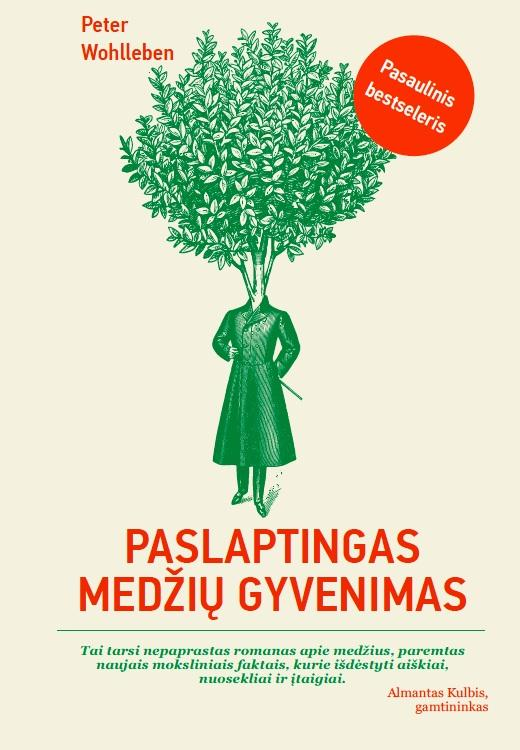 NAUJOS KNYGOS. KVIEČIAME Į BIBLIOTEKĄ!
Amerikiečių autorės Jennifer Ackerman knyga „Genialieji paukščiai“ – ilgamečių tyrinėjimų kupinas, pagarbus, supratingas ir poetiškas žvilgsnis į paukščių pasaulį. Knygą puošia ne viena garbės plunksna: ji išversta į daugiau nei 25 pasaulio kalbas, tapusi The New York Times bestseleriu, vertinama kaip viena geriausių pastarųjų metų gamtos mokslų knygų.
NAUJOS KNYGOS. KVIEČIAME Į BIBLIOTEKĄ!
„Istorijos balsai. Kalbos, pakeitusios pasaulį“ – 2014 m. pirmąkart lietuviškai pasirodžiusios S. S. Montefiore’s knygos naujas leidimas, autoriaus valia įgavęs kitokį pavidalą ir gerokai praplėstas. Jame – žymiausių politikų, visuomenės veikėjų, valstybių vadovų, karalių, imperatorių, popiežių ir prezidentų kalbos, vienu ar kitu laikotarpiu stipriai paveikusios istorijos eigą. Tačiau ne tik; kaskart prie kalbos pateikiamas glaustas istorinis kontekstas.
NAUJOS KNYGOS. KVIEČIAME Į BIBLIOTEKĄ!
Tą dieną, kai Winstonas Churchillis buvo paskirtas ministru pirmininku, Adolfas Hitleris įsiveržė į Olandiją ir Belgiją. Lenkija ir Čekoslovakija jau buvo nugalėtos, o Diunkerko evakuacija prasidėjo po dviejų savaičių. Hitleris surengė daugybę aviacijos antpuolių, per kuriuos žuvo 45 000 britų. Churchillio pareiga buvo išsaugoti savo šalies vienybę ir įtikinti prezidentą Rooseveltą, kad Britanija yra dėmesio verta sąjungininkė, pasiryžusi kautis iki galo.
NAUJOS KNYGOS. KVIEČIAME Į BIBLIOTEKĄ!
Knygoje atpasakojami atsiminimai žmonių, kurių vaikystė sutapo su Antruoju pasauliniu karu, arba, tiksliau, jo dalimi, kuris vyko Sovietų Sąjungos teritorijoje 1941-1944 metais ir Rusijoje vadinama Didžiuoju Tėvynės karu. Svetlanos Aleksijevič „Paskutinieji liudytojai“ tęsė temą, kurią rašytoja pradėjo gvildenti savo pirmoje knygoje „Nemoteriškas karo veidas“, skirtoje moterų likimams tame pačiame kare.
NAUJOS KNYGOS. KVIEČIAME Į BIBLIOTEKĄ!
Žmoguje ne vilko, bet žmogaus reikia ieškoti.
Garsaus lietuvių rašytojo avangardisto Kazio Binkio drama „Atžalynas“, nukelianti į tarpukarį, – tarsi odė jaunimui, spinduliuojanti tikėjimą jaunu žmogumi, jo idealais ir pasirinkimais. Nuotaikingame, optimizmo kupiname kūrinyje iškeliama tvirta laikysena sudėtingų išbandymų akivaizdoje, gerumas, atjauta kitam, nepaminamos vertybės, o pasipūtėlius, apsimetėlius, siekiančius tik asmeninės naudos, lydi pašaipa ir ironija.
NAUJOS KNYGOS. KVIEČIAME Į BIBLIOTEKĄ!
2084-ieji. Realybė – jau virtualybėje. Konsultantu psichologu dirbančio Kajaus kasdienybė – paskutinis nuotolinis pokalbis su ketinančiaisiais nusižudyti. Laisvalaikį jis irgi leidžia virtualybėje – naujajame pasaulyje mezgami santykiai, diskutuojama, žaidžiama ir keliaujama. Šioje Visatoje žmonės nebeteisia vieni kitų dėl išvaizdos, amžiaus, lyties ar tautybės, nes virtualybėje šios sąvokos nebeturi prasmės. Nebent tiek, kad vieni gyvena virtualiosiose Paraštėse, o kiti – prabangiuose Visatos rajonuose...
NAUJOS KNYGOS. KVIEČIAME Į BIBLIOTEKĄ!
Knyga „Namas anapus upės“ – septynių novelių rinkinys. Knygoje gvildenamos atskirties, išsilaisvinimo, pabėgimo nuo kaltės temos. Apsakymai įvairūs tiek stilistiškai, tiek tematiškai, tačiau kiekviename trumposios prozos kūrinyje vis tiek jaučiamas originalus autoriaus balsas. Rašytojas realistinį pasakojimą, kupiną tikslių detalių, derina su sapniška nuotaika, fantastinias vaizdiniais, pasakoms būdingu paslaptingumu. Apsakymų struktūra aiški, tekstai turi įdomius, netikėtus siužetus ir nelauktas atomazgas.
NAUJOS KNYGOS. KVIEČIAME Į BIBLIOTEKĄ!
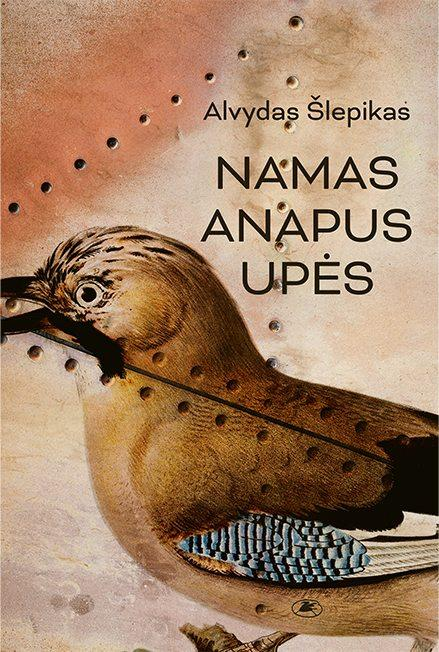 Knyga „Vilkų Kampo Eliza“ svarbi ir kaip Klaipėdos krašto lietuvybės liudijimas. Pasakodama apie giminių, šeimų, žmonių, lietuvninkų ir žemaičių, likimus, autorė tarsi atskleidžia Klaipėdos devizo „Esame viena tauta, viena žemė, viena Lietuva“ giluminę esmę, jo istorinį pamatą.
NAUJOS KNYGOS. KVIEČIAME Į BIBLIOTEKĄ!
Ar gali egzotiškas kraštas atstoti namus, kai iš gimtinės ilgesio plyšta širdis? O kai gimtinė tapusi nebemiela, žmogus atrasti gyvenimo džiaugsmą svetur?
Šeimų dramos, paslaptys, nuotykiai ir išgyvenimai jaukiame istoriniame romane „Širdys, ieškančios namų. Tarp Venesuelos ir Lietuvos“.
NAUJOS KNYGOS. KVIEČIAME Į BIBLIOTEKĄ!
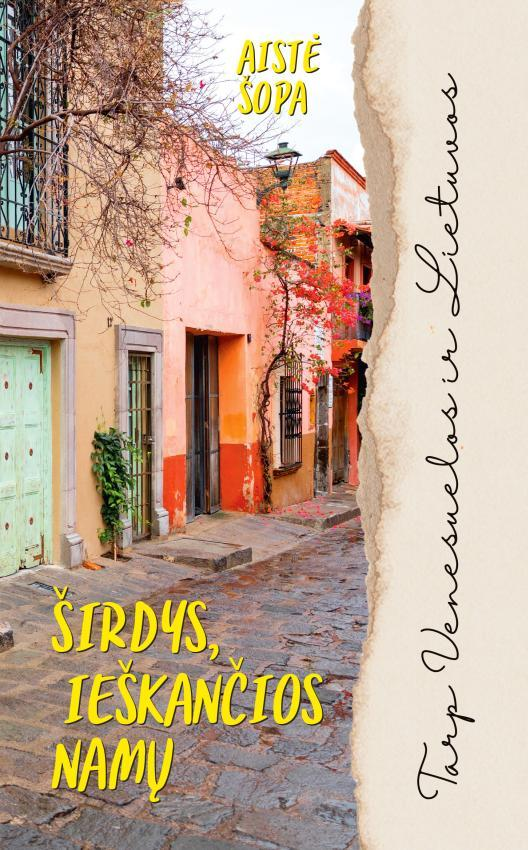